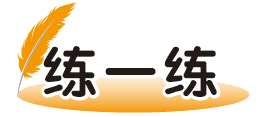 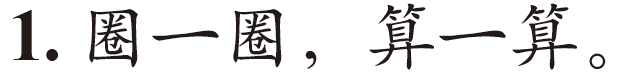 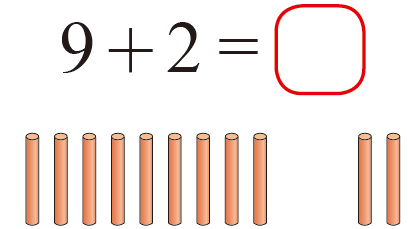 11
13
18
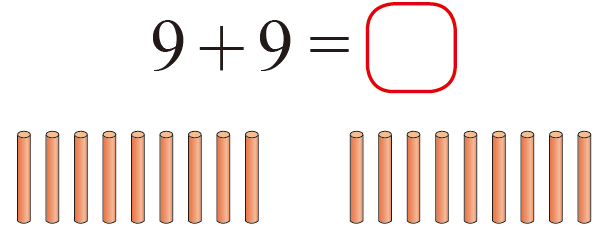 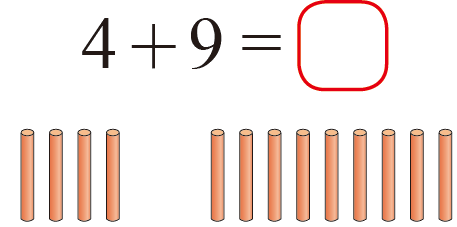 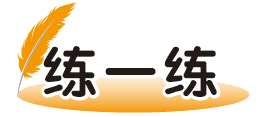 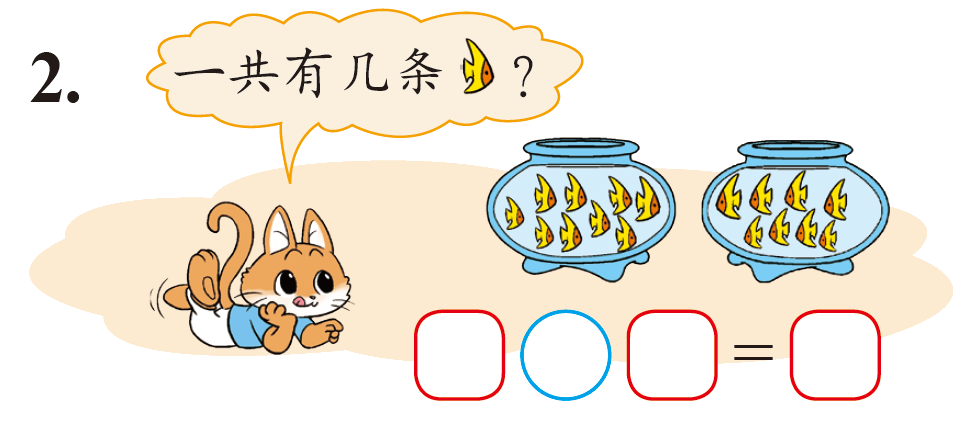 9
＋
17
8
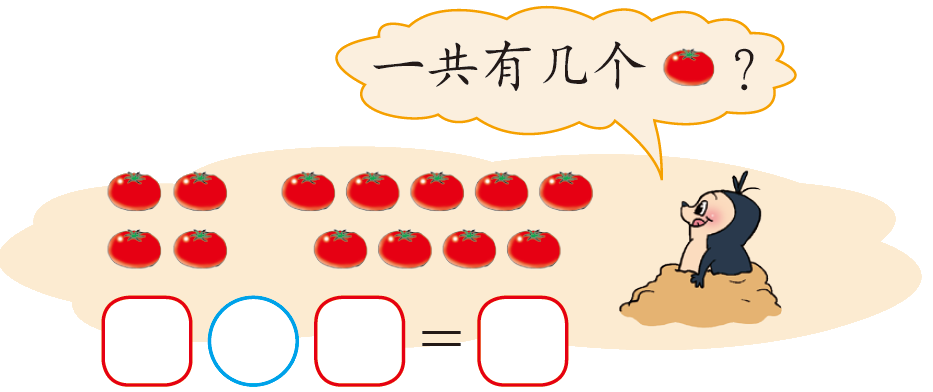 4
＋
9
13